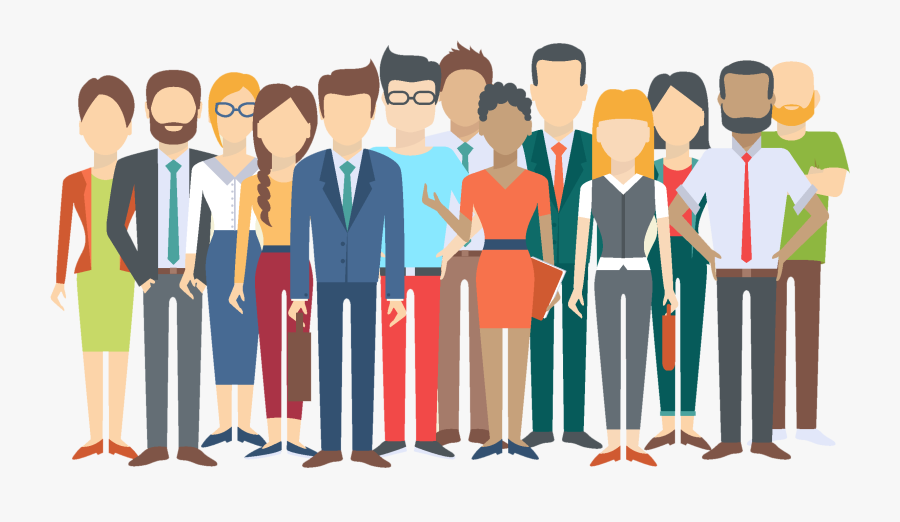 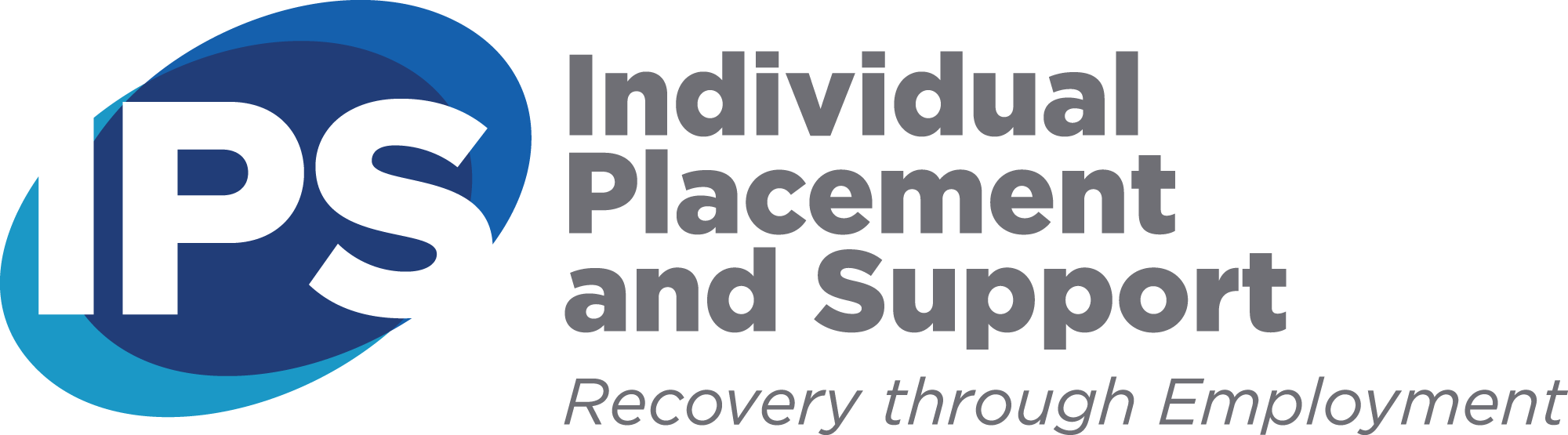 IPS in Tennessee: Recovery through Employment 
Tiffanie Whitaker, Statewide IPS Trainer, Tennessee IPS
Nichole Phillips, Statewide IPS Trainer/Supervisor, Tennessee IPS
Mark Liverman, Director of Wellness and Employment, TDMHSAS
Meghann Galland, Middle TN Area Director, DHS Division of Vocational Rehabilitation
IPS Training Agenda
What is ips supported employment?
[Speaker Notes: IPS stands for Individual Placement and Support. This model of supported employment in unique because it is evidence-based. 
It was designed to assist individuals with severe mental illness find and maintain competitive, integrated employment. 
The research originated from Dartmouth and all things IPS are now housed at the IPS Employment Center in New Hampshire.
There have been 27 research studies to date that back up the effectiveness of this model and prove that IPS services are 2-3 times more likely to result in successful outcomes than other employment methods. 
Success of this model can be attributed to the IPS Practitioners belief that employment is a part of recovery and not a reward for recovery.]
Why do people want to work?
[Speaker Notes: VIDEO]
Benefits of steady competive employment
(Bedell, Draving, Parrish, Gervey, & Guastadisegni, 1998; Drebing et al., 2004; Frounfelker, Wilkniss, Bond, Devitt, & Drake, 2011; Knaeps, Neyens, van Weeghel, & Van Audenhove, 2015; Livermore & Bardos, 2017; McQuilken et al., 2003; Mueser, Salyers, & Mueser, 2001; Ramsay et al., 2011; Rogers, Walsh, Masotta, & Danley, 1991; Westcott, Waghorn, McLean, Statham, & Mowry, 2015; Woltmann, 2009)
Competitive employment for people with severe mental illness: the gap
Say they want to work: 66%
Are currently working: 15%
Have access to evidence-based employment services: 2%
<20% employed:  (Lindamer et al., 2003; Pandiani & Leno, 2012; Perkins & Rinaldi, 2002; Rosenheck et al., 2006; Salkever et al., 2007) 
 Only 2% have access:  (Brown, Barrett, Ireys, Caffery, & Hourihan, 2012; Bruns et al., 2016; Druss, 2014; Twamley, Baker, Norman, Lohr, & Resnick, 2013).
Why ips and not another type of supported employment?
Evidence-based practice
Random control trials
Across the 28 studies, IPS showed an average competitive employment rate of 55% compared to 25% of controls.
Varied study populations
IPS Competitive Employment Rates Similar in Large Cities and Rural Communities (Haslett, 2011)
Definition of supported employment
The eight practice principles
Swanson, S. J., & Becker, D. R. (2013). IPS supported employment: a practical guide. Lebanon, NH: Dartmouth Psychiatric Research Center.
Bond, G. R. (1998). Principles of the Individual Placement and Support model:  Empirical support. Psychiatric Rehabilitation Journal, 22(1),11-23.
Drake, R. E., Bond, G. R., & Becker, D. R. (2012). Individual Placement and Support: An evidence-based approach to supported employment. New York: Oxford University Press.
Job finding is based on consumers’ preferences, strengths, and work experiences, not on a pool of jobs that are available. 

Every aspect of the services provided is based upon what the consumer wants and needs.
Consumer preferences are important
[Speaker Notes: #1: IPS Specialists assist clients in finding jobs based on the clients’ preferences. IPS Specialists work to get to know clients by completing a career profile to learn about skills and interests to individualize the job search. The career profile allows the IPS Specialist to get to know the client. It asks about short-term and long-term employment goals, as well as work, legal, substance use, and mental health histories. This allows IPS Specialists to tailor the job search to the specific client. The IPS model also stresses diversity of employers and jobs. Seeing a lot of diversity is usually evidence that the IPS Specialists are connecting clients to jobs that are specific to the clients’ interests and not just what is readily available. IPS Specialists and clients discuss disclosure prior to the job search. The client can express if they want the IPS Specialist to share information about him or her with the employer, and if so, the client is able to determine what is ok to share. Disclosure forms are available for IPS Specialists to complete with clients that assist in explaining what disclosure is and why it is important. We highly recommend that IPS Specialists provide examples of disclosure and how it may be used during the search phase. This allows clients to make informed decisions about how they want their IPS Specialist to handle sensitive information such as mental health, legal history, or substance use.]
Consumers are not excluded because they are “not ready” or because of prior work history, hospitalization history, substance use, mental health symptoms, or other characteristics. 

No one is excluded who wants to participate.
Eligibility is based on consumer choice: zero exclusion
[Speaker Notes: #2: IPS believes that there should be zero exclusion from services because work is part of the recovery process. This means that anyone expressing an interest in working can utilize services regardless of mental health symptoms, substance use, or perceived readiness. Most factors used to screen consumers, especially standardized tests, do not do very well in predicting who can work, and clinicians are not very accurate in picking out who is not ready, either. Work is often a significant motivator for people and allows individuals to feel valuable and included in their communities. IPS subscribes to the idea that everyone deserves a chance to work, regardless of history or background. So, for example, a client shares that she uses substances on the weekends. The IPS Specialist would be able to keep this in mind when job searching to potentially find a job that the client could work during the week. She may then naturally decide to reduce substance use or manage symptoms in order to maintain employment.]
Job seekers are assisted in finding competitive, integrated employment; not jobs set aside for people with disabilities.

Consumers interested in employment are not steered into day treatment programs, enclaves, or sheltered workshops.
Competitive employment is the goal
[Speaker Notes: #3: Competitive employment per the IPS model is a job in the community that anyone can apply for and pays at least minimum wage.  The wage should not be less than the normal wage (and level of benefits) paid for the same work performed by people who do not have a mental illness.  The duration of the job is determined by the needs of the business, rather than the employment program.  Part-time jobs and seasonal jobs that are part of the regular labor market are considered competitive.  Positions for “peers” are also competitive because a lived experience of mental illness is required for these positions. IPS does not prefer steering clients toward vocational programs which use stepwise approaches with preparation, like skills training or transitional employment, as they have not proved as effective in helping people achieve competitive employment.]
Employment specialists coordinate plans with the treatment team, i.e., case manager, therapist, psychiatrist, and other community providers (e.g. Vocational Rehabilitation).

ES’s are a part of the treatment team and participate in weekly meetings to staff cases and coordinate supports.
Ips is integrated with the mental health treatment team
[Speaker Notes: #4: IPS should be integrated with the mental health treatment team. IPS Specialists work with the treatment team members, such as case managers, therapists, and VR counselors to provide wrap around support. This allows the IPS specialist to be able to focus on employment goals, which leads to greater success. Open communication with the treatment team also allows for ideas to be shared, successes to be celebrated, and barriers to be addressed quickly and appropriately.
Story about side effects (sweating)]
Individualized benefits planning and guidance help consumers make informed decisions about job starts and changes.

This is not just limited to Social Security benefits. Other benefits such as SafetyNet, SNAP, VA benefits, housing vouchers, etc. are also reviewed.
Personalized benefits planning is provided
[Speaker Notes: #5: IPS Specialists work with clients to obtain personalized benefits planning. IPS Specialists refer clients to a benefits counselor or certified work incentives coordinator to discuss social security benefits. Benefits such as SNAP, housing, and government insurance plans are also considered. The goal is for individuals to be able to make an informed decision about what work should look like for their unique situation. IPS Specialists assist clients in continuing this relationship over time to ensure wages are reported appropriately, to access information on work incentives, and to learn how changes in hours or wages may affect benefits.]
Job search starts soon after a consumer expresses interest in working. We “strike while the iron is hot”. 

Pre-employment assessment, training, and counseling are kept to a minimum.

The Career Profile is the only “assessment” used in IPS.
Rapid job search is encouraged
[Speaker Notes: #6: IPS encourages rapid job search. There are no pre-employment assessments or requirements that must be completed prior to finding employment. When an individual expresses interest in working, the IPS Specialist works to begin looking for a job based on the client’s preferences within the first month of services. Requiring too much paperwork or too many assessments at the beginning of services may become frustrating and result in individuals dropping out of IPS services or losing engagement with IPS Specialists. “Striking while the iron is hot” is based on the idea that individuals are more likely to stick with IPS services if IPS Specialists are working quickly to reach the goal of getting a job.]
Employment Specialists meet face-to-face with employers over time to learn about business needs and positions.

Each specialist makes at least 6 contacts with hiring managers each week utilizing the “Three Cups of Tea” method.

Employers are chosen based upon the preferences, interests, goals, and needs of the jobseekers on the ES’s caseload.
Employment specialists build employer relationships
[Speaker Notes: #7: IPS includes a job development method called “Three Cups of Tea”. This method is adapted from the book Three Cups of Tea based on Greg Mortenson’s experiences and shares the idea that it takes multiple face-to-face conversations to build a relationship. In IPS supported employment, the initial focus is on learning about the workplace and business needs of each employer. By doing that, IPS specialists become a resource to employers for introducing qualified candidates. IPS specialists help their clients by making better recommendations about potential places to work. Employers begin to trust employment specialists through this process because the specialists demonstrate their desire to help the employer, and because they show that they are reliable by coming to the business on more than one occasion. IPS Specialists call these meetings “cups of tea”. The first cup involves the IPS Specialist reaching out in person to a hiring manager to ask to schedule a time to sit down and discuss more about the employer’s needs and interests. The IPS Specialist would then go back at the scheduled time for a second cup with some questions prepared to ask the employer, such as what the hiring manager enjoys about the company or what kind of positions are offered at this employer. The third cup would consist of the IPS Specialist returning to thank the employer for his or her time. This would be a good time to discuss a client that may be interested. Sometimes, an IPS Specialist finds that the employer may not be a good fit for a client after the second cup, so the third cup would then be thanking the employer and discussing how to continue this relationship. Agencies in TN have become very creative in ways of completing third cups. Most IPS Specialists will provide a written thank you card expressing gratitude for the time the hiring manager set aside to talk with the specialist. IPS Specialists should average 6 contacts per week with hiring managers to build and maintain relationships. There is a learning curve for job development, and it takes time to learn how to do it efficiently. IPS Specialists may attempt to meet with 10 employers but are only able to speak with 4 hiring managers. This is time-consuming but is ultimately going to be worth it in the end as those 4 contacts may develop into great relationships. IPS Specialists are required to spend 65% or more of their time in the community. This largely factors into that community time as job development takes a significant amount of time from the IPS Specialist’s schedule.]
Employment Specialists continue to stay in regular contact with consumer and (when appropriate) the employer without arbitrary time limits.

Services are provided for as long as the consumer wants/needs.

All supports are individualized to the preferences/needs/wants of each consumer.
Follow-along supports are continuous
[Speaker Notes: #8: IPS Specialists provide time-unlimited follow along support while the client is working. These supports are individualized and continue for as long as the client needs and requests them. The job development method we just discussed provides the IPS Specialist the ability to provide support in the workplace and to the employer as well since a relationship with the employer has already been developed. Time-unlimited support is based on the idea that individuals will be able to retain employment once employment is achieved. Supports can vary widely based on the client’s needs. Some examples include accompanying clients on the bus to learn the route, assisting with wage reporting or communicating with benefits counselors, or utilizing treatment team members for building and practicing workplace coping skills. IPS also emphasizes utilizing natural supports during this phase and incorporating them into support plans as much as the client wants. Support plans are completed and revised throughout this time to ensure the client is getting the most out of support services. IPS Specialists follow guidelines around meeting with clients within the week before starting a job, within 3 days after the job start, weekly for the first month, and at least monthly for a year or more. These guidelines are based on research and evidence, but ultimately IPS Specialists will discuss what kind of support each person may need and tailor these guidelines based on client-choice.]
IPS in Tennessee:Memphis to Johnson city
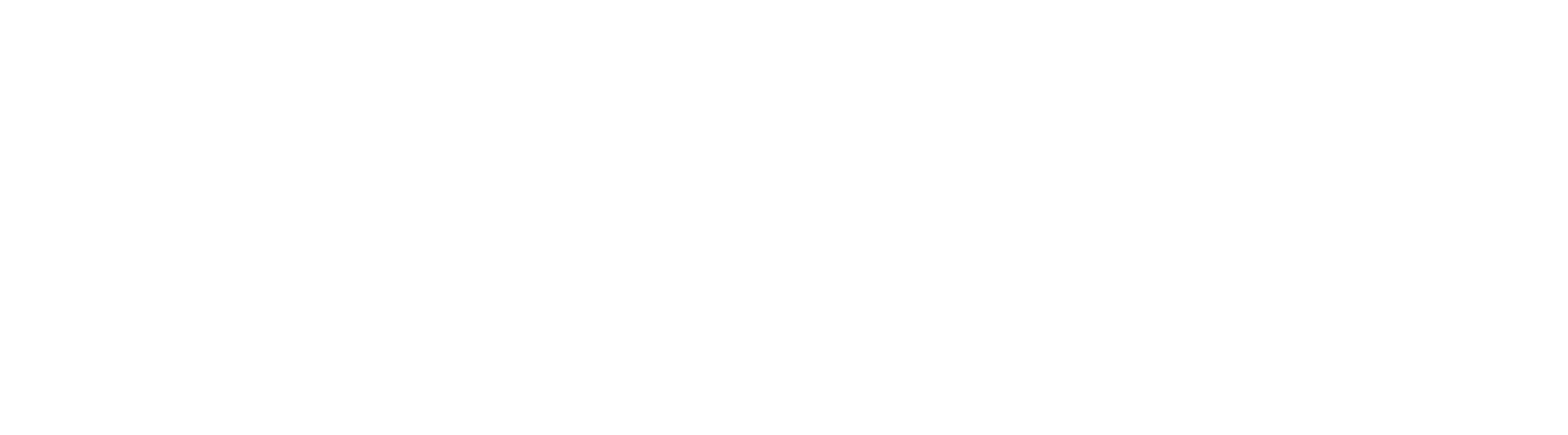 Tennessee began IPS in October 2013 with four pilot sites: Frontier Health, Helen Ross McNabb,  and Ridgeview in East Tennessee.  Along with Park Center in Nashville.

This pilot was a joint venture between the Tennessee Department of Substance Abuse and Mental Health Services and the Department of Human Services, Division of  Vocational Rehabilitation. They continue to provide funding and support for agencies throughout the state.

The IPS Trainer Program was established to provide technical assistance and support to agencies implementing the model, as well as lead the fidelity review process in the state.
History of ips in tennessee
Where are we now?
FY21 By the numbers
June 2020- July 2021
Total Number Served
Data by Program: Vocational Rehabilitation
Average Attainment Rate: 47%
Average Hourly Wage: $10.45
Average Hours/Week: 29.5
27
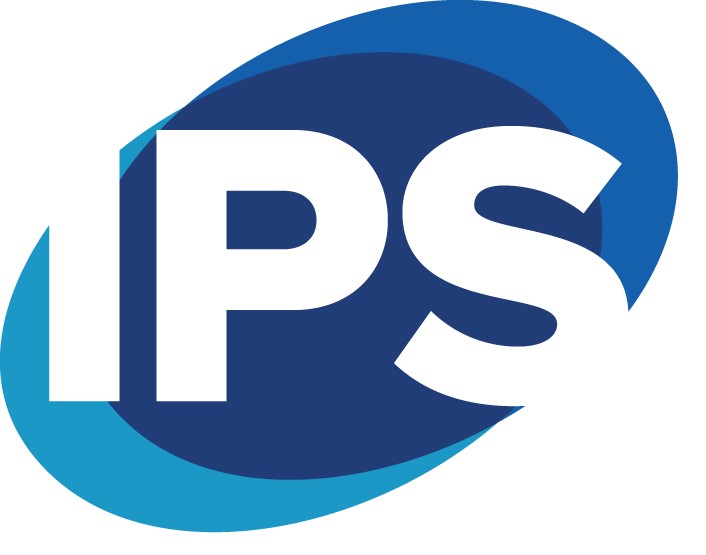 Contact information
Nichole Phillips
Statewide IPS Trainer/Supervisor 
Email: nichole.phillips@tennesseeips.org
c: 615-517-2767


Tiffanie Whitaker
Statewide IPS Trainer 
Email: tiffanie.whitaker@tennesseeips.org
c: 615-506-4022
Mark Liverman
Director of Wellness & Employment, TDMHSAS
Email: mark.liverman@tn.gov
c: 615-253-6748


Meghann Galland
Middle TN Area Director, VR
Email: meghann.m.galland@tn.gov
c: 615-878-1383
For more information about the IPS Supported Employment, its research, & references for information represented here, please visit ipsworks.org